Nature Inspired Portrait
Ideas
Layout or composition/ negative space
Integrating the natural elements into portrait (creating a relationship between the two)
Poses/ emotions
Other objects
Shaded/ non-shaded areas
1 painted area
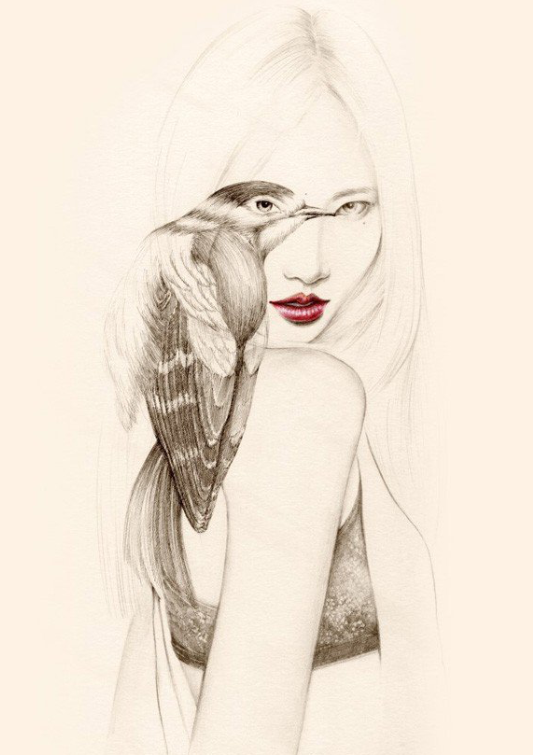 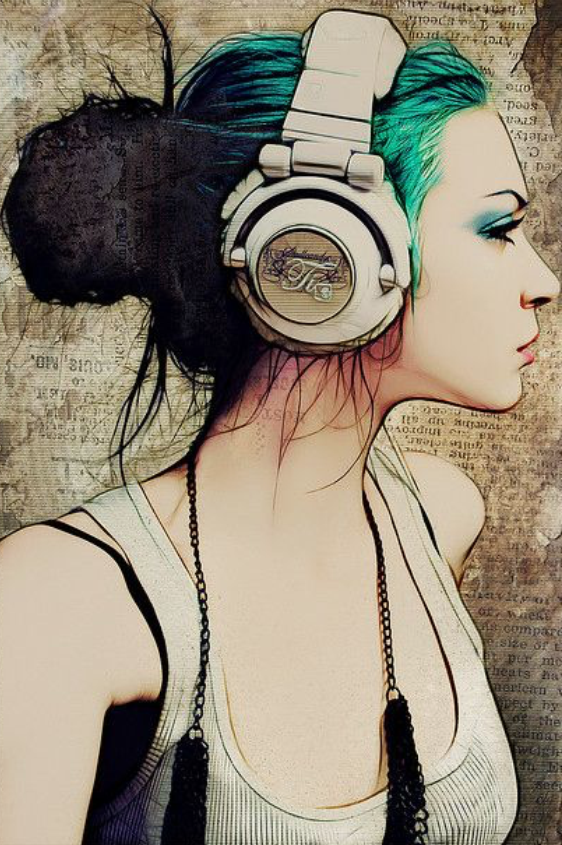 Well planned asymmetrical composition (with attention to negative space)

Fully shaded face with possible partially shaded body
 
3 or more natural elements
 
At least 1 painted shape that works in harmony with the rest of the piece